সবাইকে শুভেচ্ছা
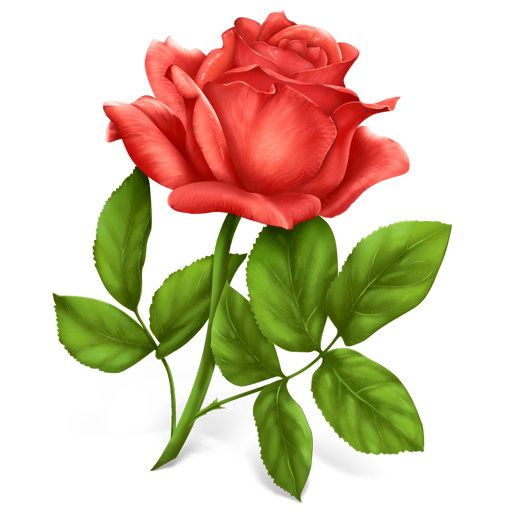 শিক্ষক পরিচিতি
মোহাঃ মেহেদী হাসান
সহকারী শিক্ষক
৩৮ নং মিড়কাডাঙ্গা সঃ প্রাঃ বিদ্যালয়
নাচোল, চাঁপাইনাবাবগঞ্জ।
পাঠ পরিচিতি
শ্রেণীঃ চতুর্থ
বিষয়ঃ প্রাথমিক বিজ্ঞান
সাধারন পাঠঃ খাদ্য
পাঠ্যাংশঃ আমরা কেন খাই......খাদ্যগুলো চিনতে পার কি না ।
শিখনফলঃ
পুষ্টিকর খাবার সম্পর্কে বলতে পারবে ।
 খাদ্যের উপাদান গুলো কি তা বলতে ও লিখতে পারবে ।
আবেগ সৃষ্টি
আয় ছেলেরা আয় মেয়েরা
ফুল তুলিতে যাই,
ফুলের মালা গলায় দিয়ে 
মামার বাড়ি যাই ।
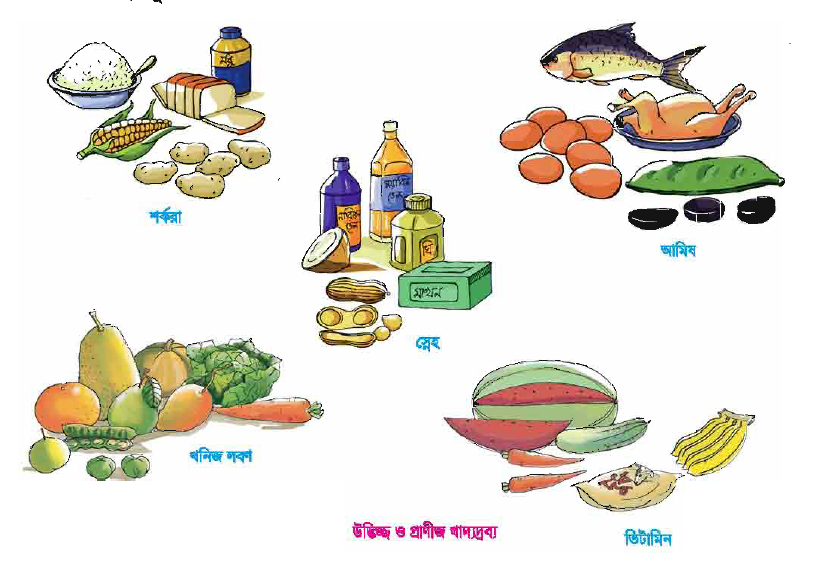 বিভিন্ন প্রকার খাদ্যদ্রব্য।
উপরের ছবিতে তোমরা কি দেখতে পাও?
বিভিন্ন প্রকার খাদ্যদ্রব্য।
পাঠ ঘোষনা
খাদ্য
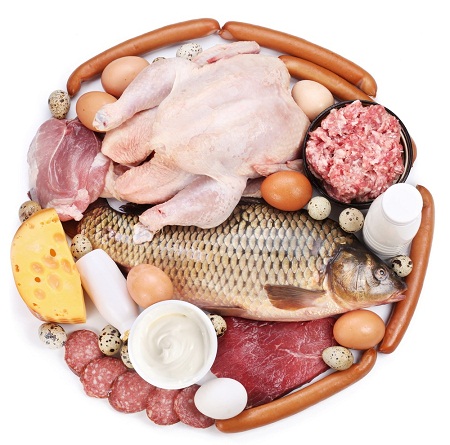 আমিষ জাতীয় খাবার
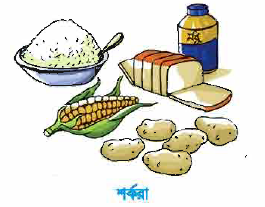 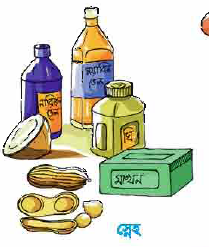 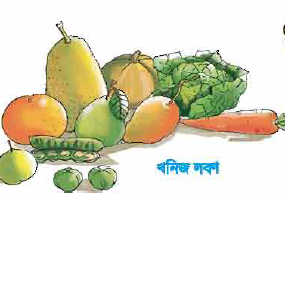 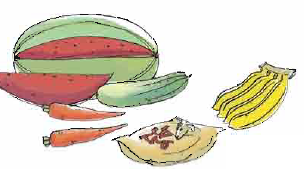 ভিটামিন
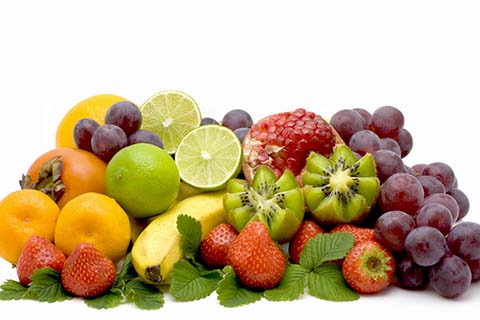 পুষিকর খাবার
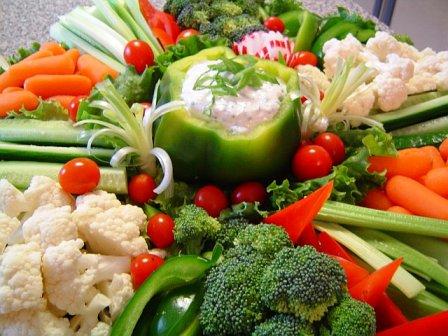 উদ্ভিজ্জ খাবার
উপরের ছবিতে যা দেখলাম তা আলোচনা করি
উপরের ছবিতে আমরা বিভিন্ন খাদ্যদ্রব্যের ছবি দেখলাম।যেমন-আমিষ,শর্করা,স্নেহ,ভিটামিন,খনিজ লবন ও পানি।এগুলো খাদ্যের উপাদান।তাছাড়া বিভিন্ন ফলমুল ও শাকসব্জি।উপরের সবগুলো খাবারই পুষ্টিকর খাবার।
পাঠ্যবই এর সাথে সংযোগ
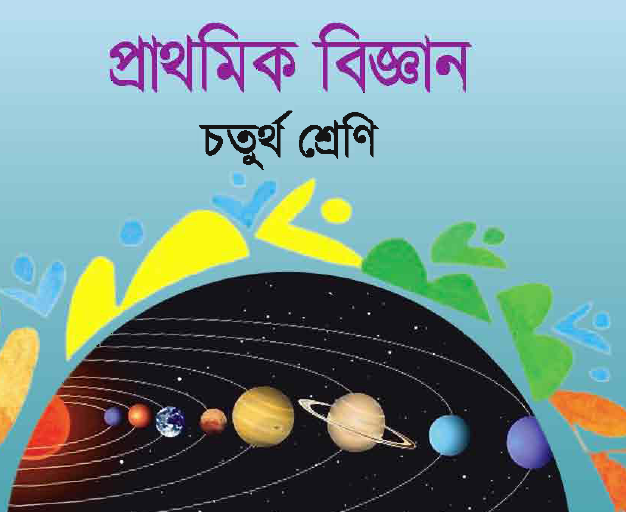 একক কাজ
কয়েকটি পুষ্টিকর খাবারের তালিকা তৈরী কর ।
পুষ্টিকর খাবারের তালিকাঃ
মাছ, মাংস, ডিম,কমলা, কলা,পেঁপে,শাকসব্জি ইত্যাদি।
দলীয় কাজ
খাদ্যের উপাদান কয়টি ও কি কি ?
খাদ্যের উপাদান ছয়টি।যথা-
আমিষ,শর্করা,স্নেহ,ভিটামিন,খনিজলবন ও পানি।
মুল্যায়নঃ
কয়েকটি আমিষ জাতীয় খাবারের নাম লিখ।
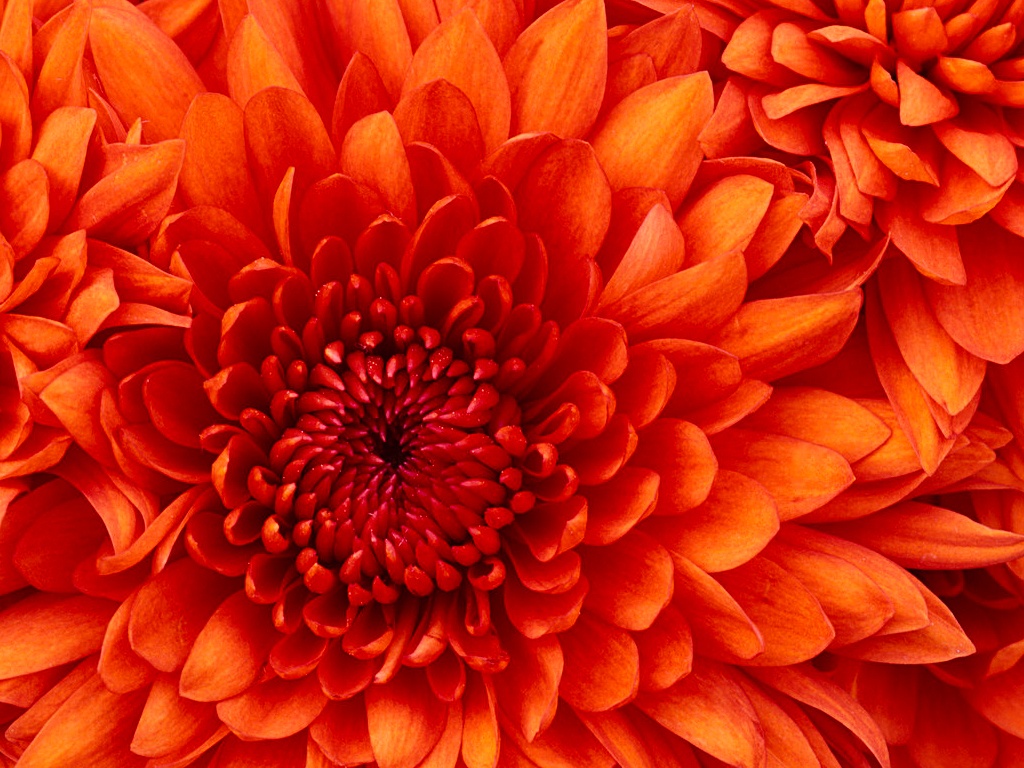 ধন্যবাদ